Introduction to GraphBLAS
Algorithms
Gábor Szárnyas
szarnyas@mit.bme.hu
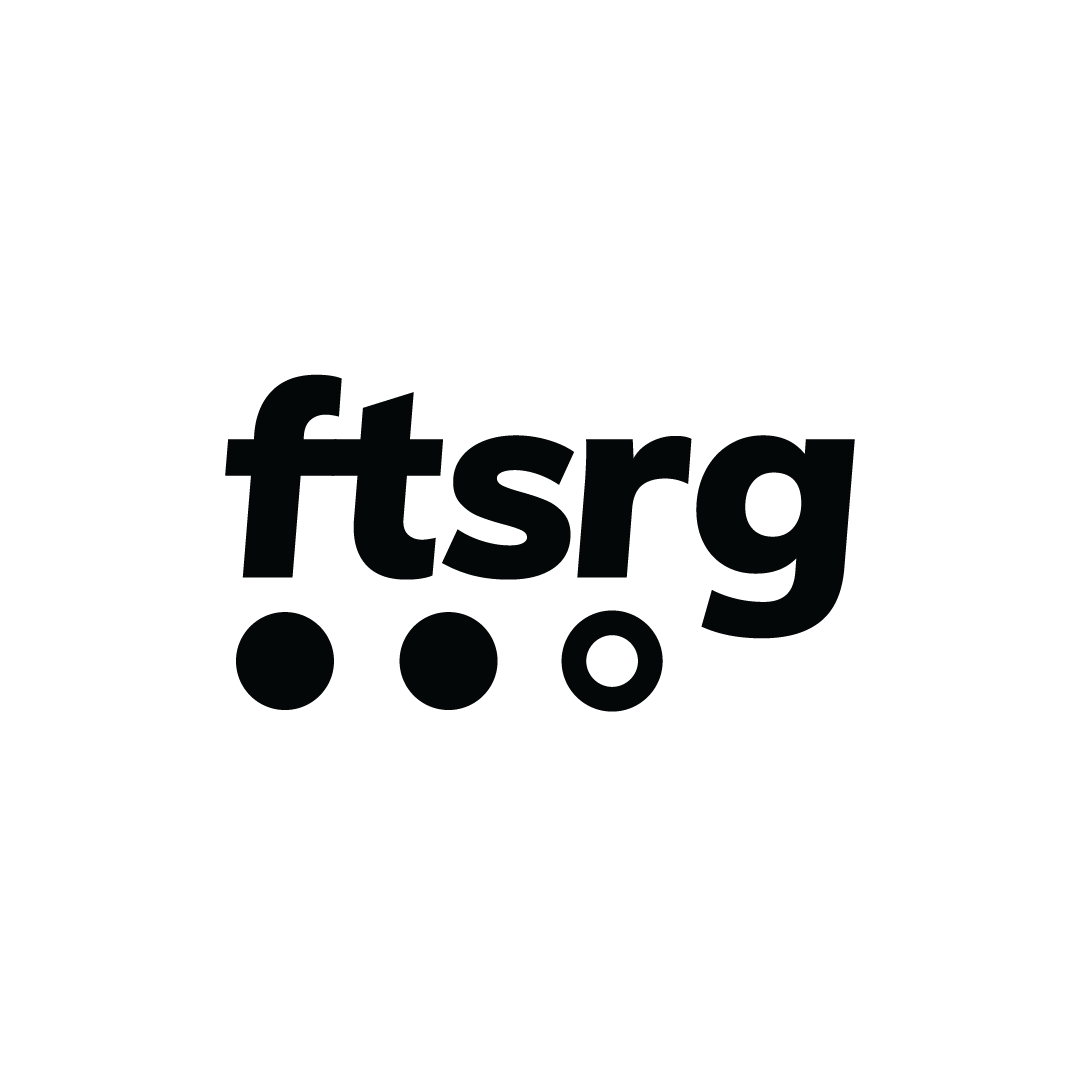 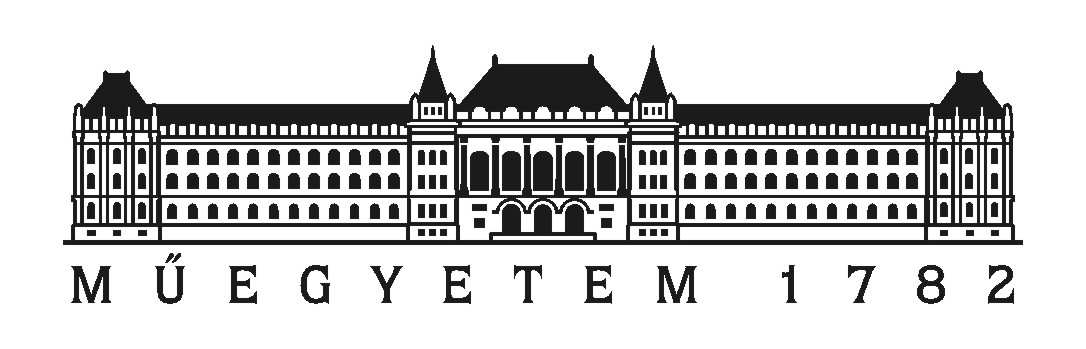 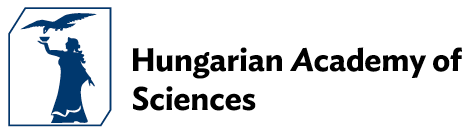 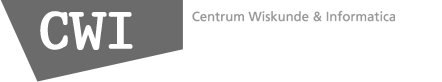 Graph algorithms in GraphBLAS
PageRank
PageRank – definition (LDBC graphalytics)
influence
teleport
dangling
PageRank – in linear algebra
element-wise sparse vector-dense vector multiplication
SpMV
constant
PageRank – Algorithm
Graph algorithms in GraphBLAS
Local clustering coefficient (transitivity)
LCC: Local clustering coefficient
LCC example: Naïve approach
2
6





2
8
6


4
2
LCC: number of triangles in each vertex
LCC example: Element-wise multiplication
2
6





2
8
6


4
2
LCC example: Element-wise multiplication
2
6





2
8
6
2


4
LCC example: Element-wise multiplication
2
6





2
8
6
2


4
LCC: number of wedges in each vertex
LCC example: number of WEDGES
2
1
4
6




10






3
3
5
4
6




3
3
3
3
LCC example: complete algorithm
1.00
0.50


0.40



0.33
0.50
0.33


0.67
LCC: algorithm
M. Aznaveh, J. Chen, T.A. Davis, B. Hegyi, S.P. Kolodziej, T.G. Mattson, G. Szárnyas: Parallel GraphBLAS with OpenMP, Workshop on Combinatorial Scientific Computing 2020
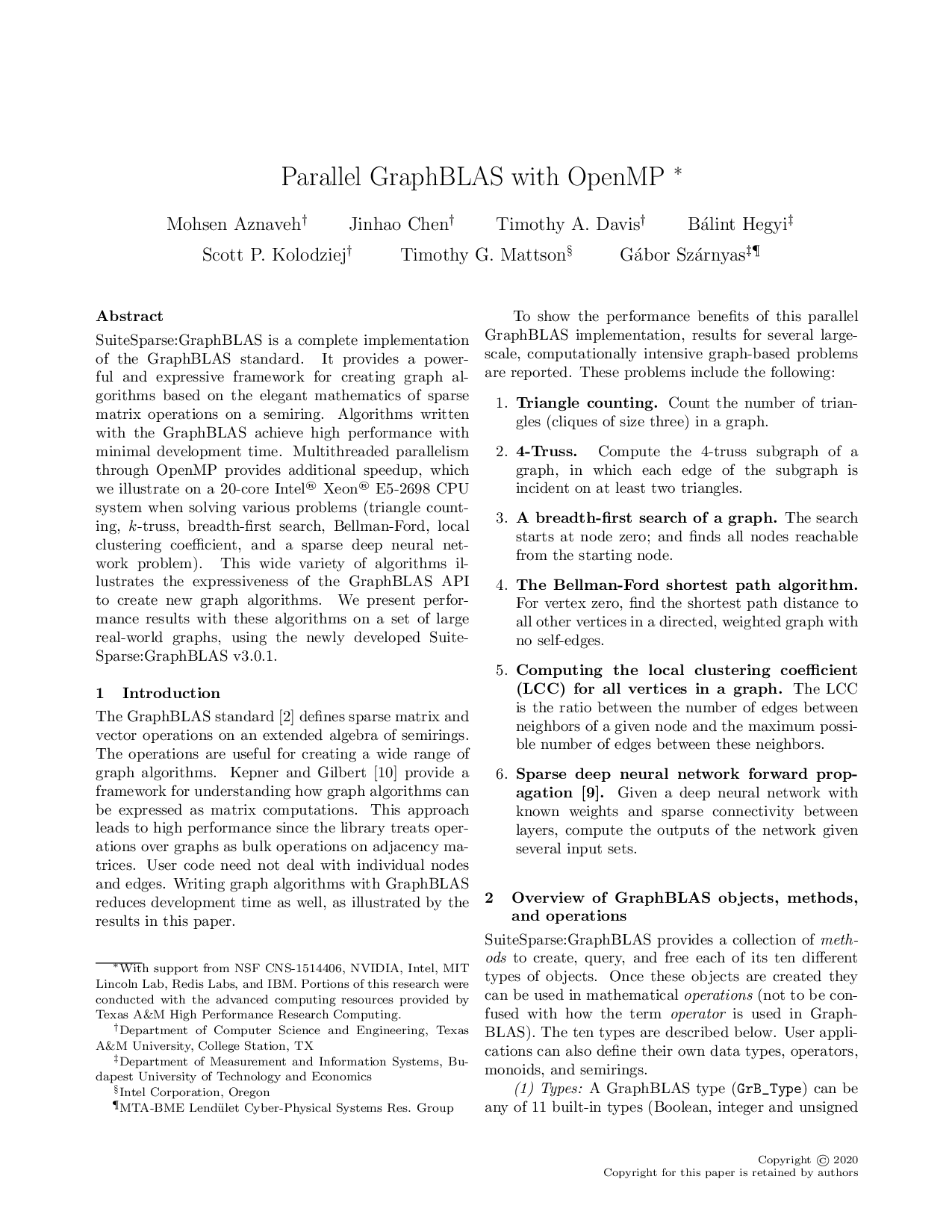 LCC: Further optimizations
LCC example: lower triangular part of mx.
1.00
0.50


0.40



0.33
0.50
0.33


0.67
Graph algorithms in GraphBLAS
Triangle count / Cohen’s algorithm
Cohen’s algorithm: pseudocode
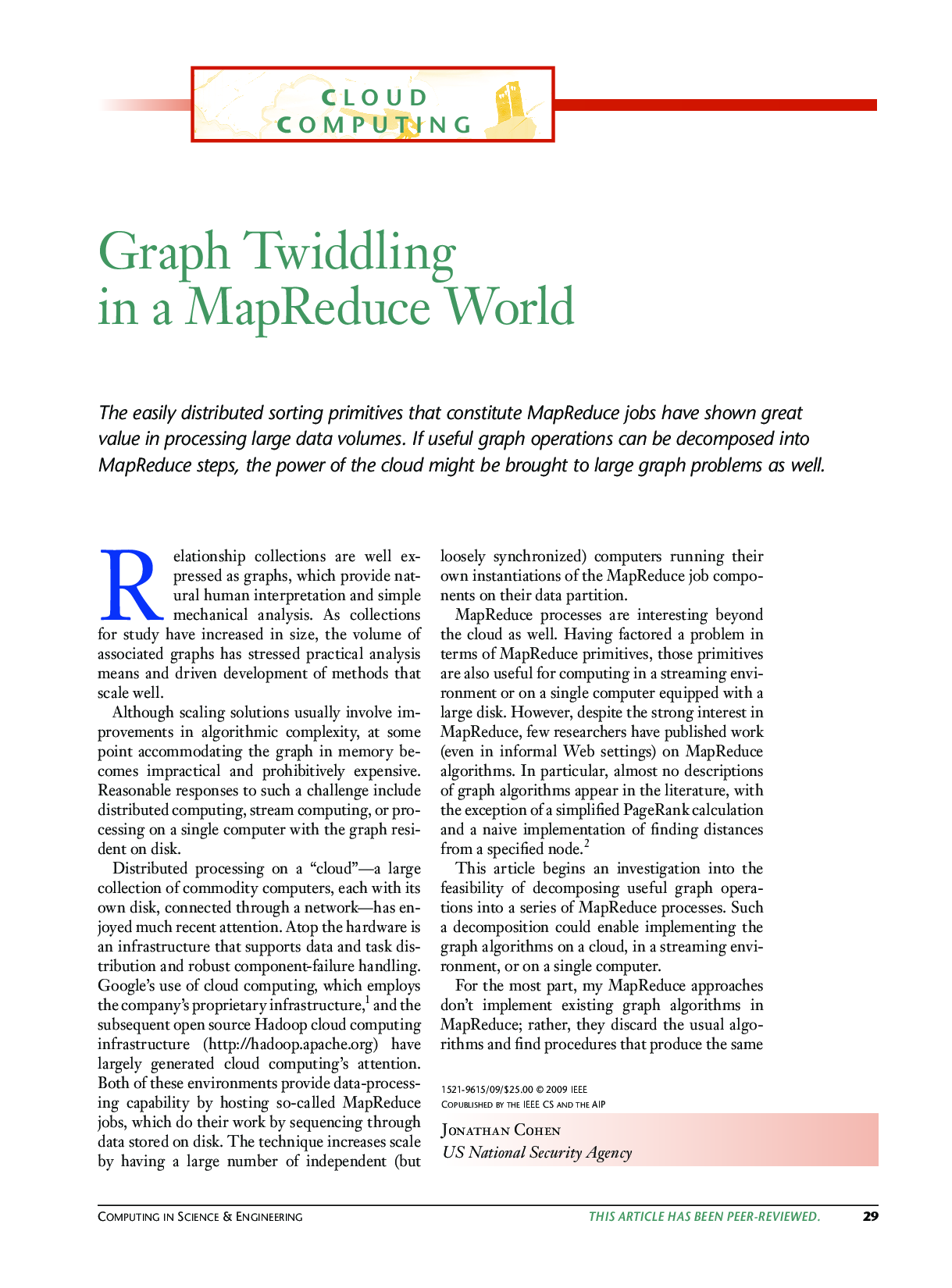 J. Cohen: Graph Twiddling in a MapReduce World, Comput. Sci. Eng. 2009
Cohen’s algorithm







[Speaker Notes: Julia code:


using LinearAlgebra
A = [0 1 0 1 0 0 0
     1 0 0 1 1 0 1
     0 0 0 1 0 1 1
     1 1 1 0 0 1 1 
     0 1 0 0 0 1 1
     0 0 1 1 1 0 0
     0 1 1 1 1 0 0]
L = tril(A)
U = triu(A)
L*U.*A]
Cohen’s algorithm: masking







Graph algorithms in GraphBLAS
Triangle count / Sandia algorithm
Sandia algorithm
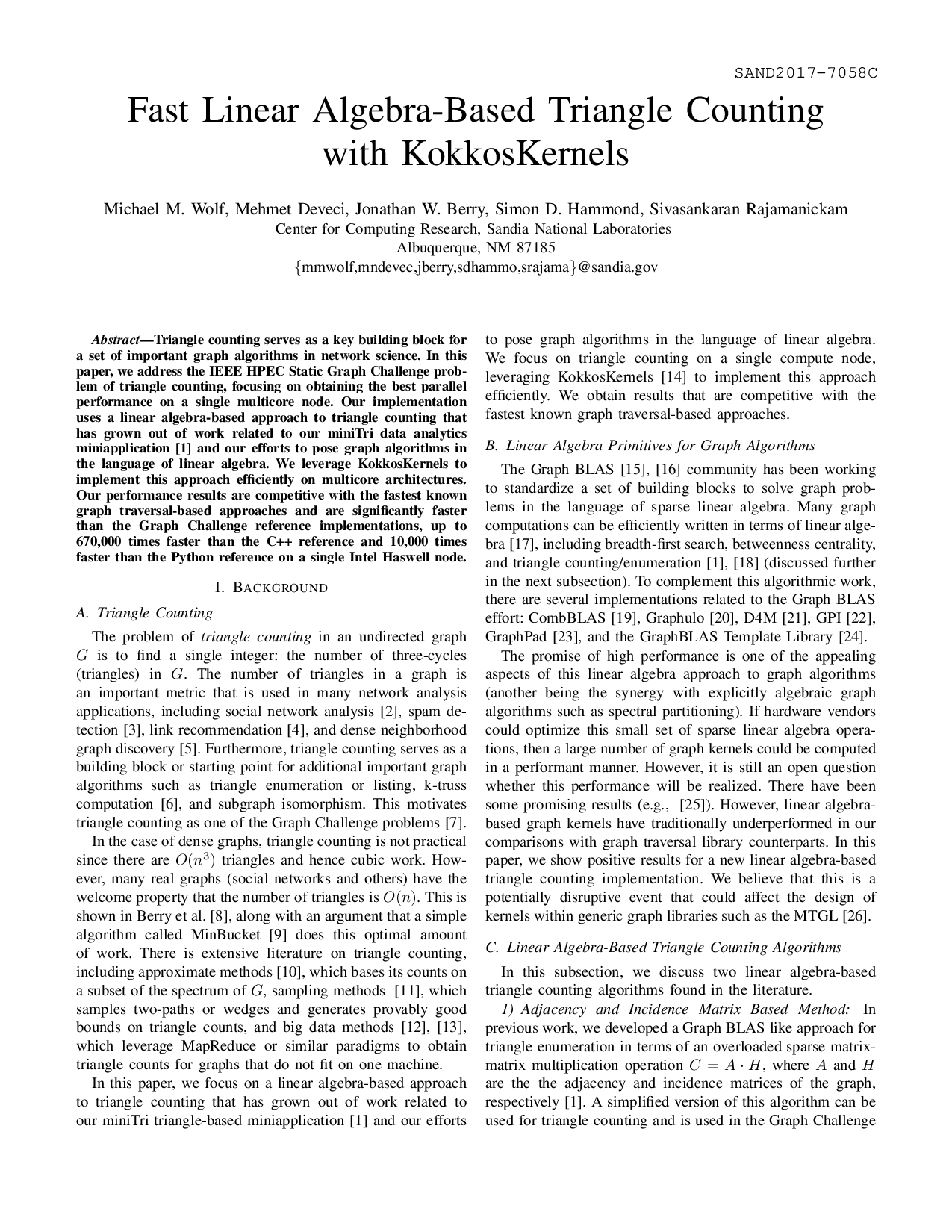 M.M. Wolf et al. (Sandia National Laboratories):Fast linear algebra-based triangle counting with KokkosKernels, HPEC 2017
Sandia algorithm







Graph algorithms in GraphBLAS
Triangle count / CMU algorithm
CMU algorithm
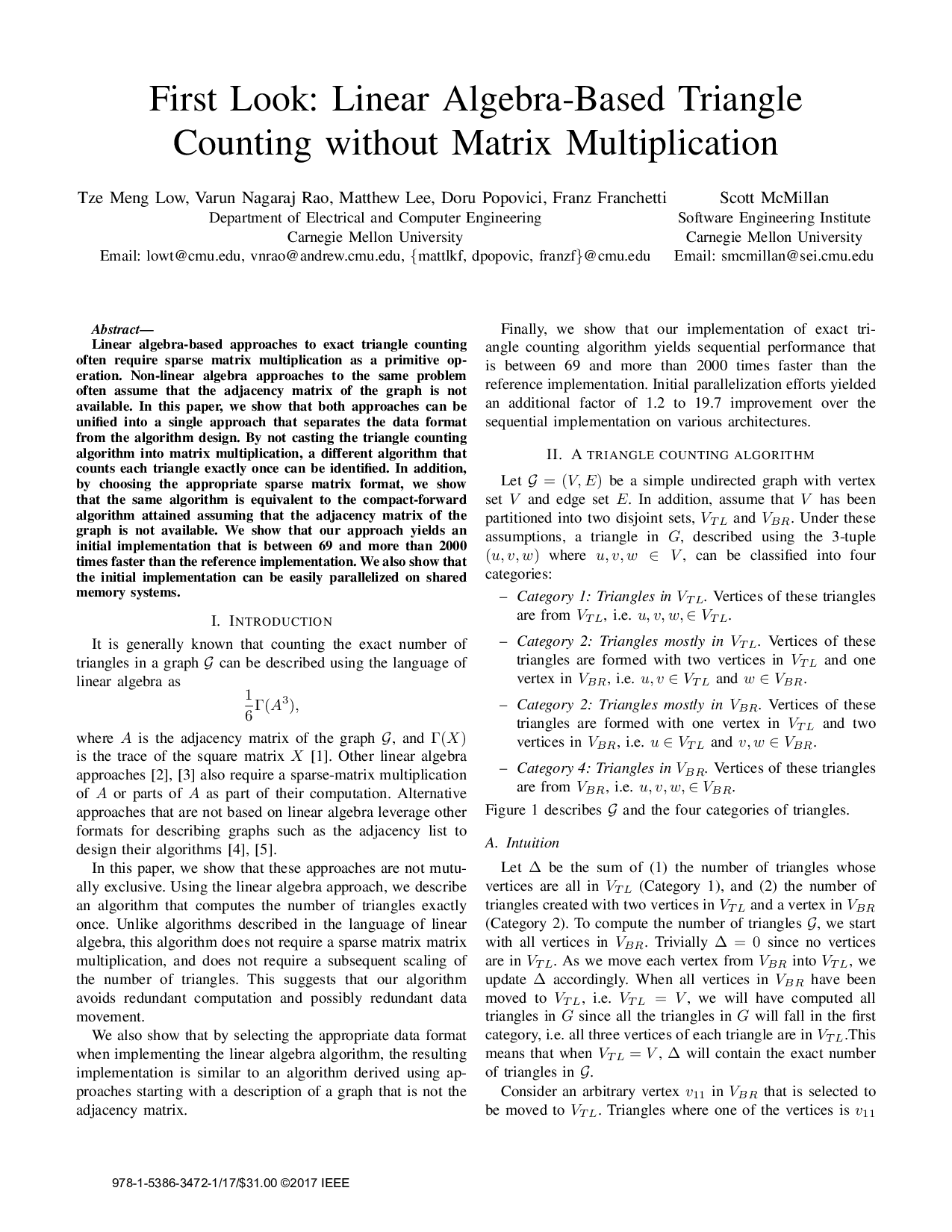 T.M. Low et al. (Carnegie Mellon University):
First look: linear algebra-based triangle counting without matrix multiplication, HPEC 2017
CMU algorithm: pseudocode
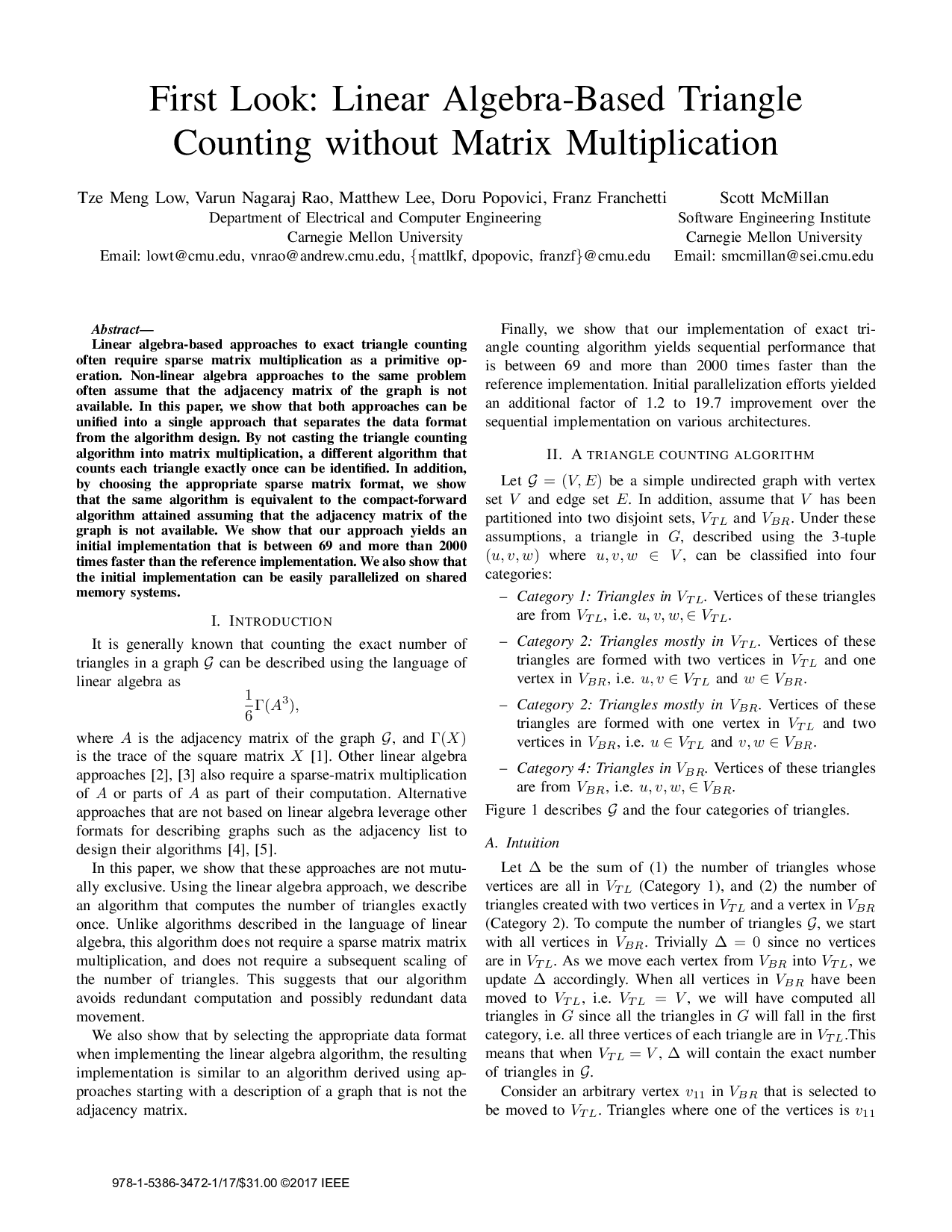 T.M. Low et al. (Carnegie Mellon University):
First look: linear algebra-based triangle counting without matrix multiplication, HPEC 2017
provably correct algorithms
The “CMU algorithm” belongs to a family of algorithms which can be derived using the “FLAME approach”.
There are 8 similar algorithms in total, the one presented here is Algorithm 2.
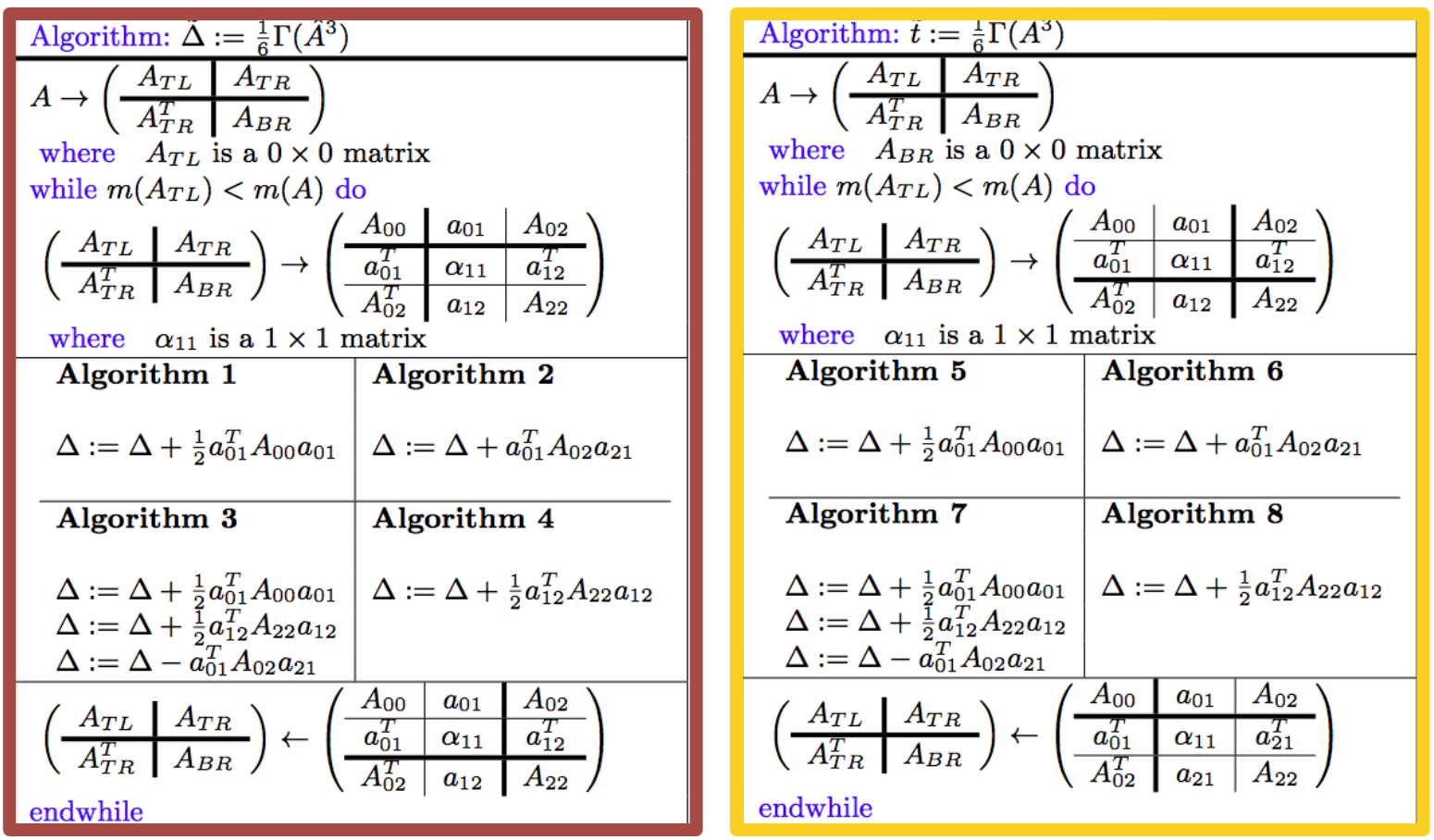 M. Lee, T.M. Low (Carnegie Mellon University):
A family of provably correct algorithms for exact triangle counting,CORRECTNESS @ SC 2017
Source of the figure
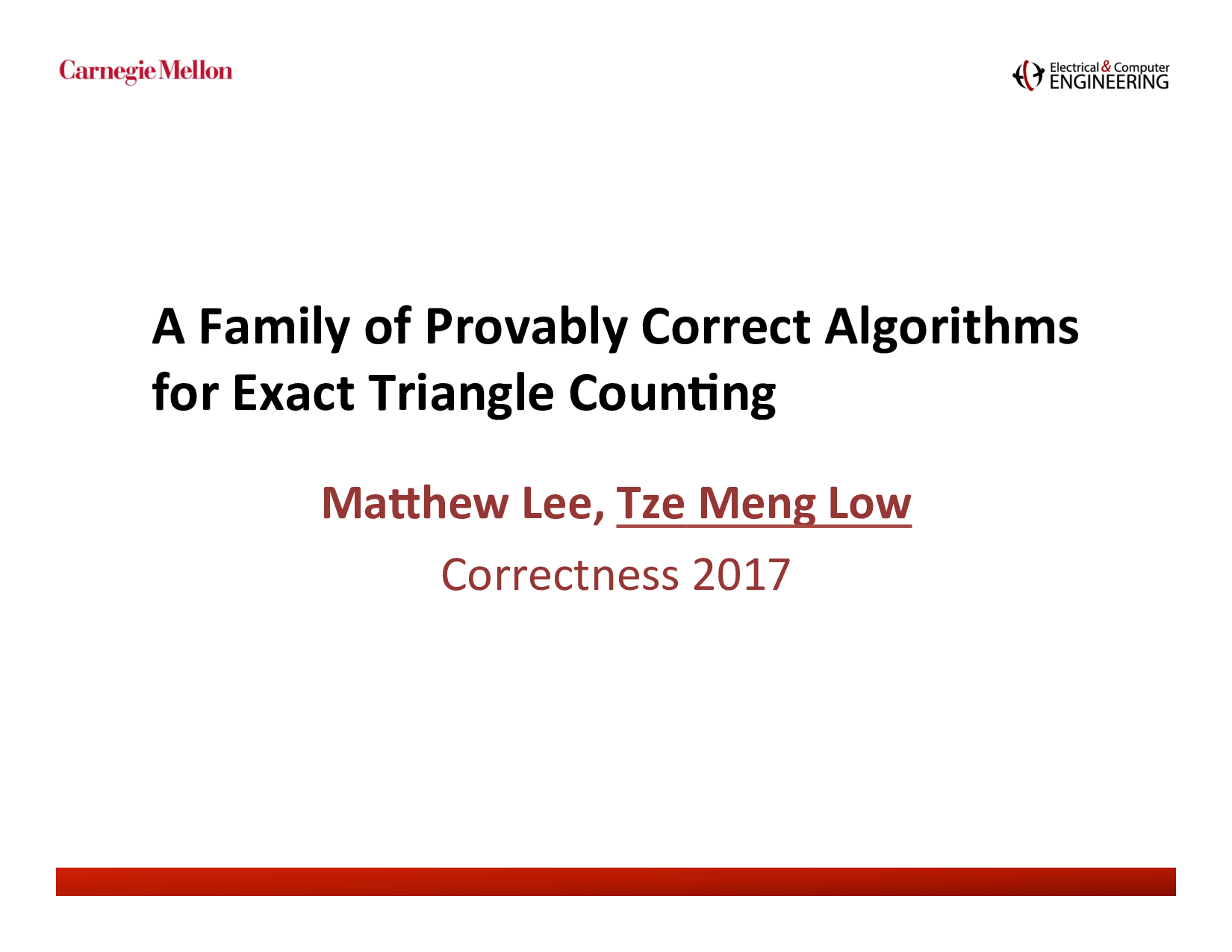 Graph algorithms in GraphBLAS
Vertex-wise triangle count
Vertex-Wise triangle count
Triangle – Def 1: a set of three mutually adjacent vertices.


Def 2: a three-length closed path.
Usages:
Global clustering coefficient
Local clustering coefficient
Finding communities
1
3





1
4
3


1
2
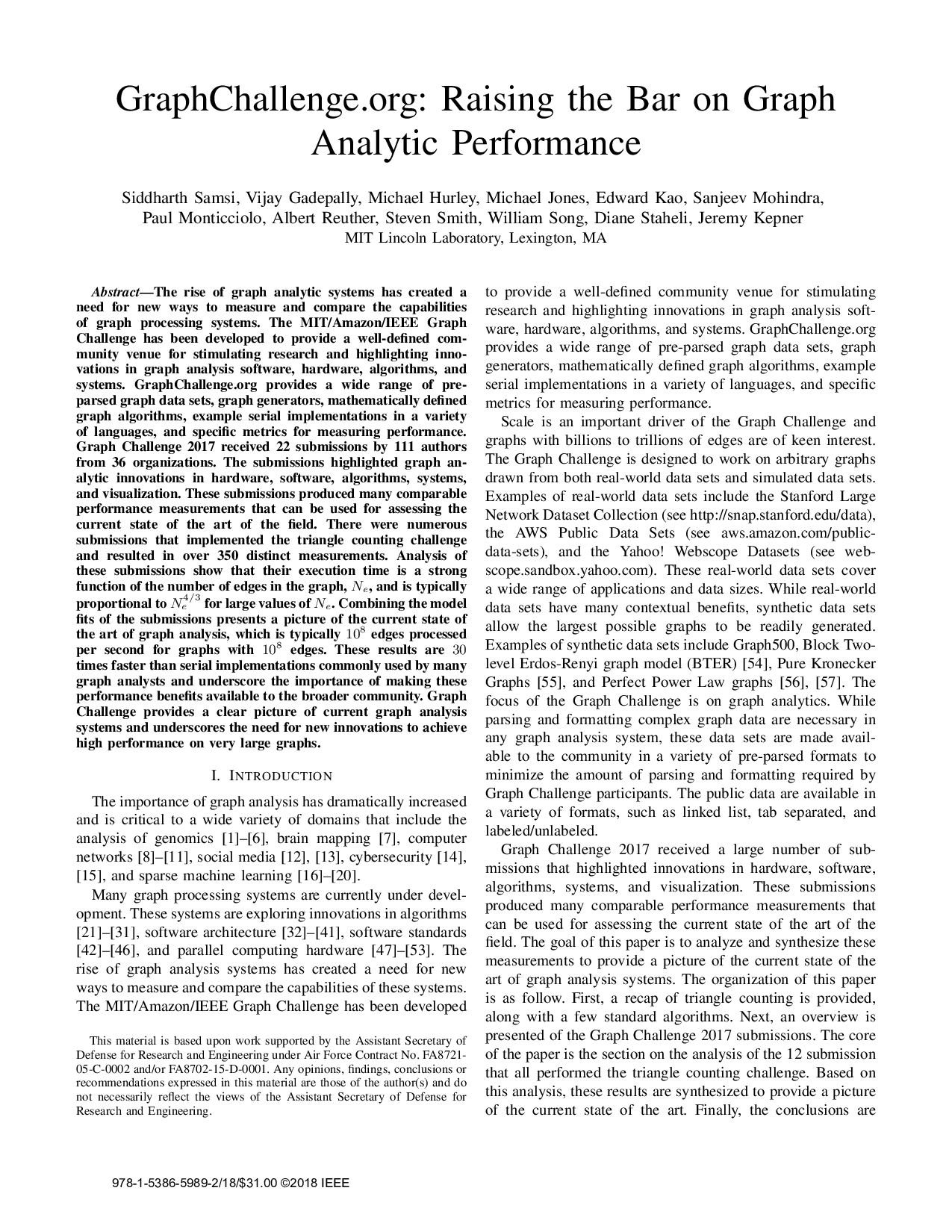 GraphChallenge.org: Raising the Bar on Graph Analytic Performance, HPEC 2018
TC: Element-wise multiplication
1
3





1
4
3
1


2
TC: Element-wise multiplication
1
3





1
4
3
1


2
TC: algorithm
Worst-case optimal joins: There are deep theoretical connections between masked matrix multiplication and relational joins. It has been proven in 2013 that for the triangle query, binary joins always provide suboptimal runtime, which gave rise to new research on the family of worst-case optimal multi-way joins algorithms.
Graph algorithms in GraphBLAS
k-truss
k-truss
k-truss algorithm
TODO:clarify whether this is pattern/values/nvals
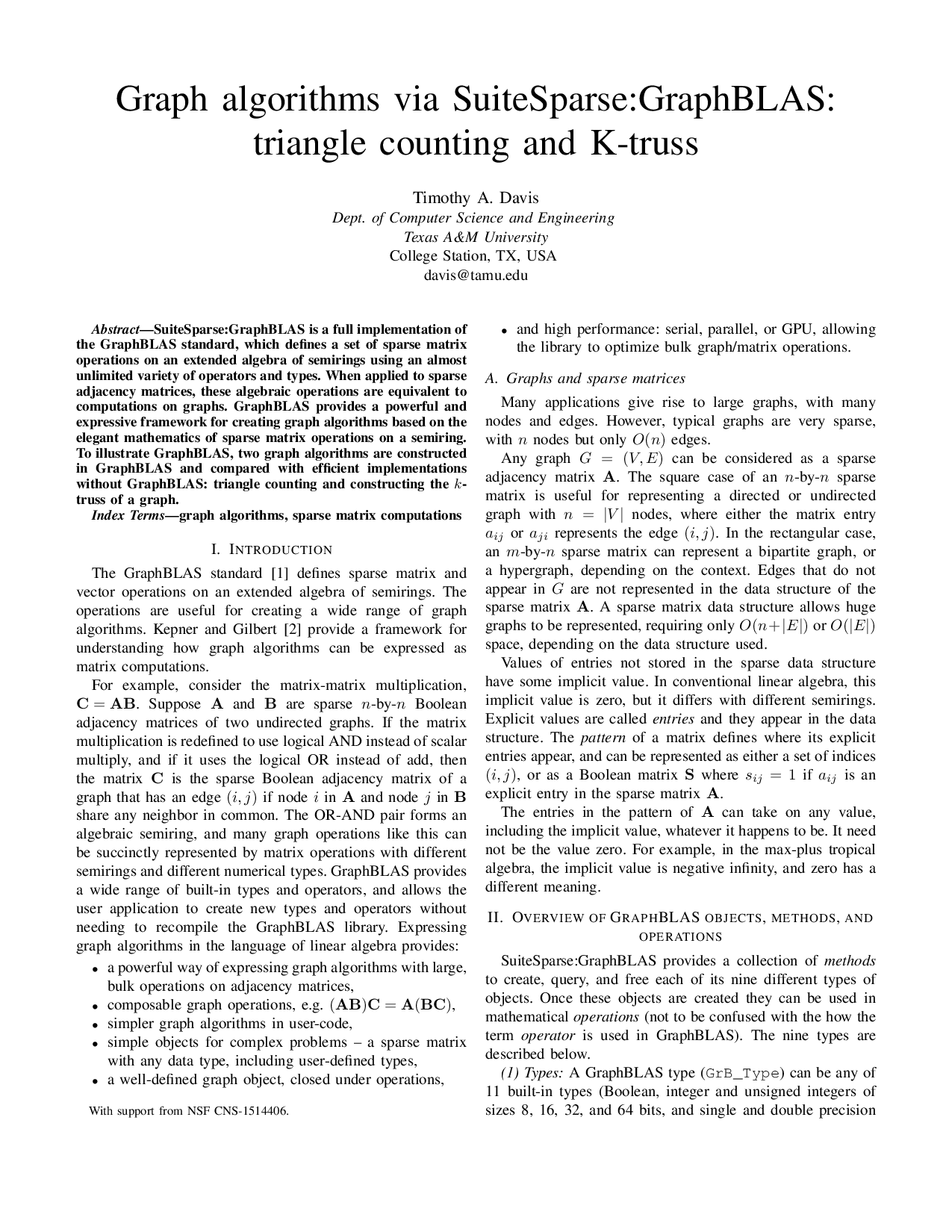 T.A. Davis: Graph algorithms via SuiteSparse:GraphBLAS: triangle counting and k-truss, HPEC 2018
Graph algorithms in GraphBLAS
Community detection using label propagation
CDLP: Community Detection using Label Propagation
U.N. Raghavan, R. Albert, S. Kumara: Near linear time algorithm to detect community structures in large-scale networks, Phys. Rev. E, 2007
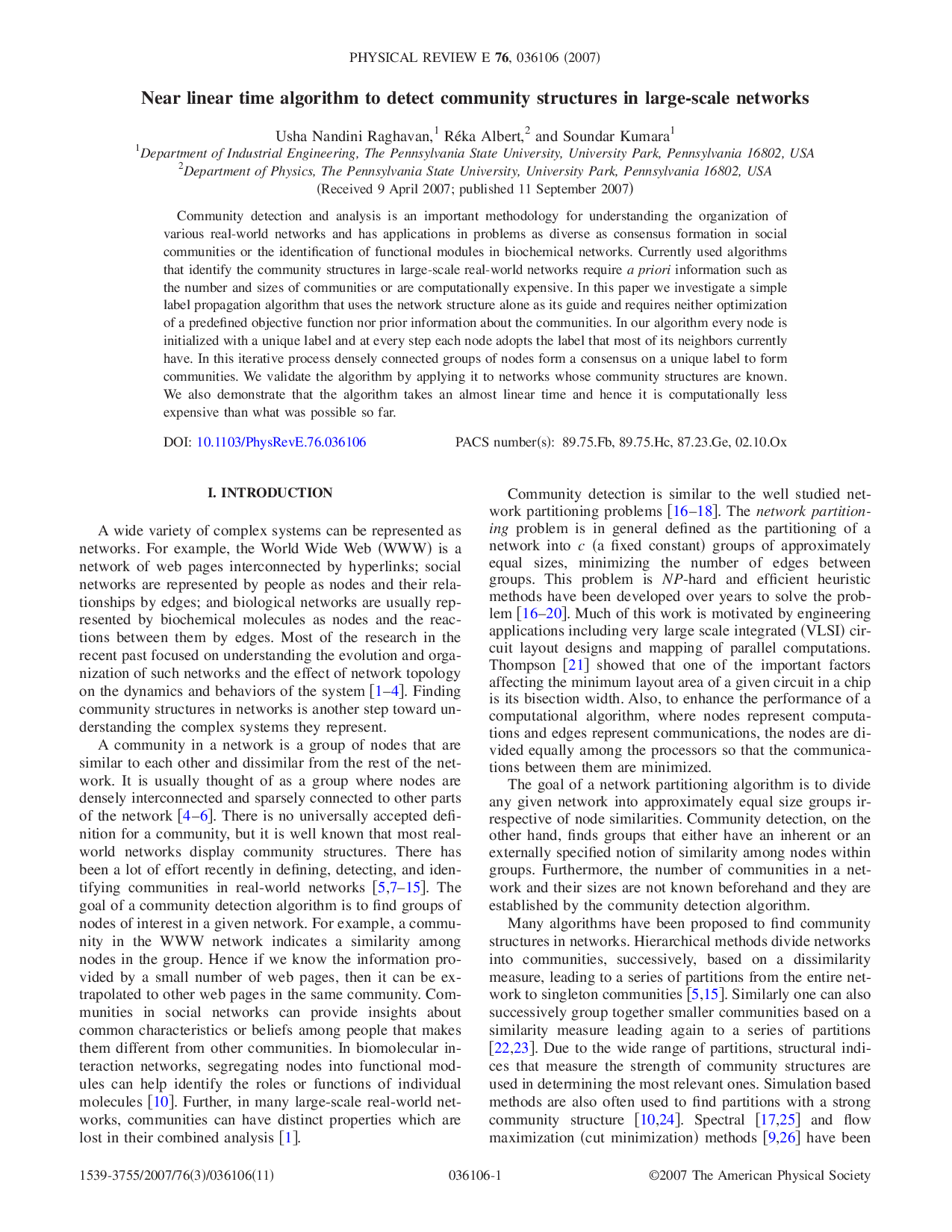 Idea: capture CDLP in pure GraphBLAS
CDLP in linear algebra
CDLP Example
1
2





4
7
5


3
6
CDLP Example
1
2





4
7
5


3
6
min.mode
step: 1
CDLP Example
2
1





1
2
2


4
3
min.mode
step: 2
CDLP Example
1
2





2
1
1


1
2
min.mode
step: 3
CDLP Example
2
1





1
1
2


2
1
min.mode
step: 4
same result as in step 2
CDLP: algorithm
Can be batched and parallelized
CDLP: algorithm
CDLP on directed graphs
Graph algorithms in GraphBLAS
Other algorithms
Other algorithms in GraphBLAS
Betweenness centrality: Brandes’ algorithm
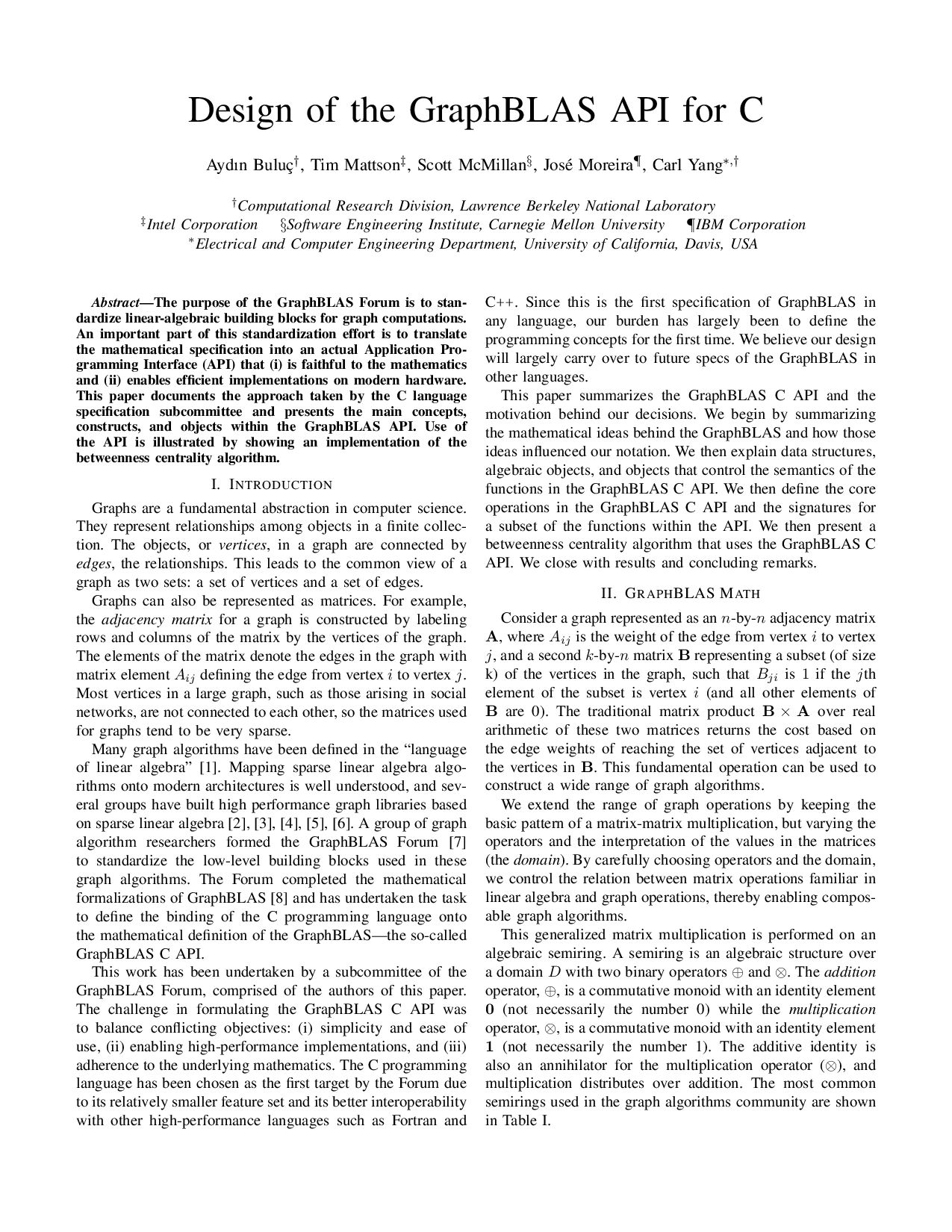 A. Buluç et al.: Design of the GraphBLAS C API, GABB@IPDPS 2017
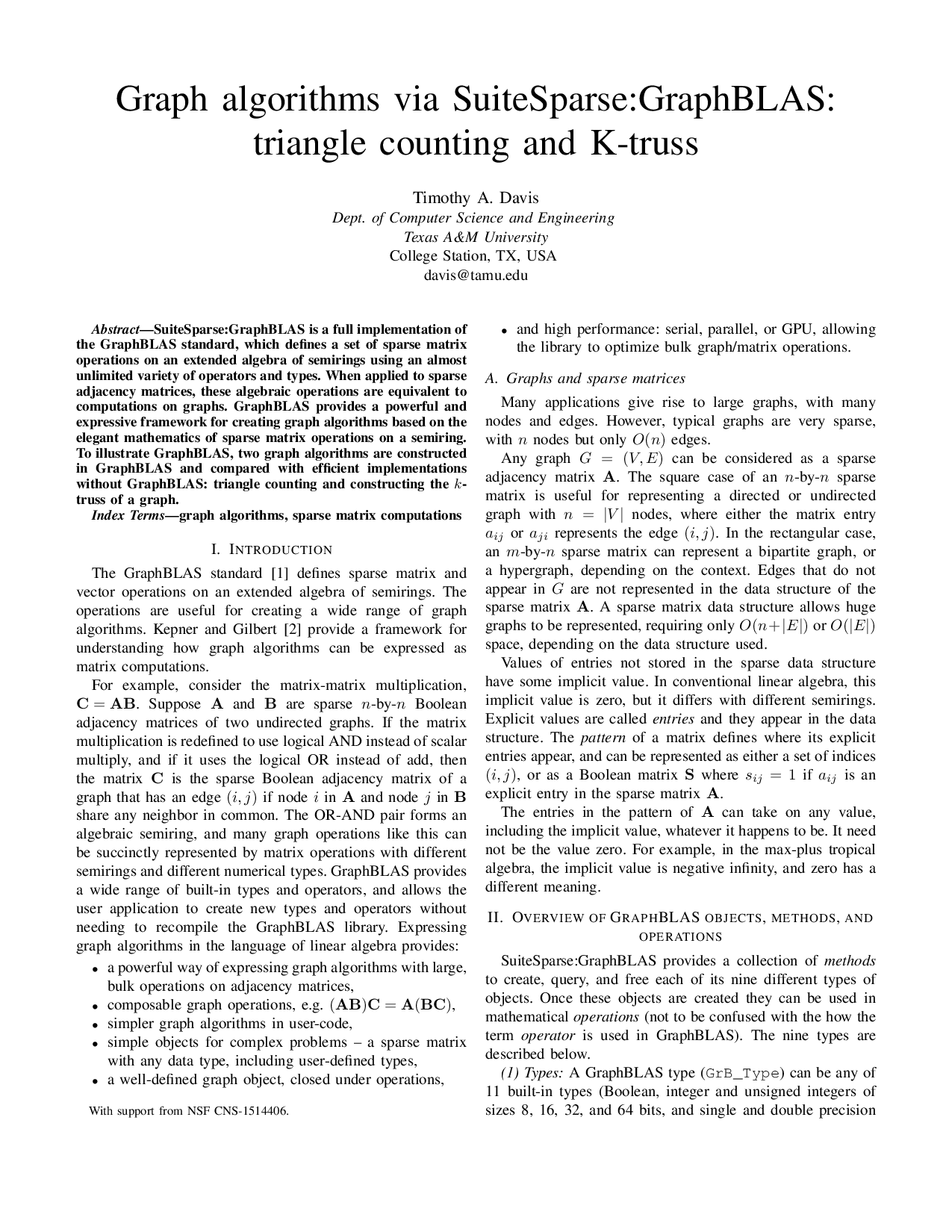 T.A. Davis: Graph algorithms via SuiteSparse:GraphBLAS: triangle counting and k-truss, HPEC 2018
Maximal independent set: Luby’s randomized algorithm
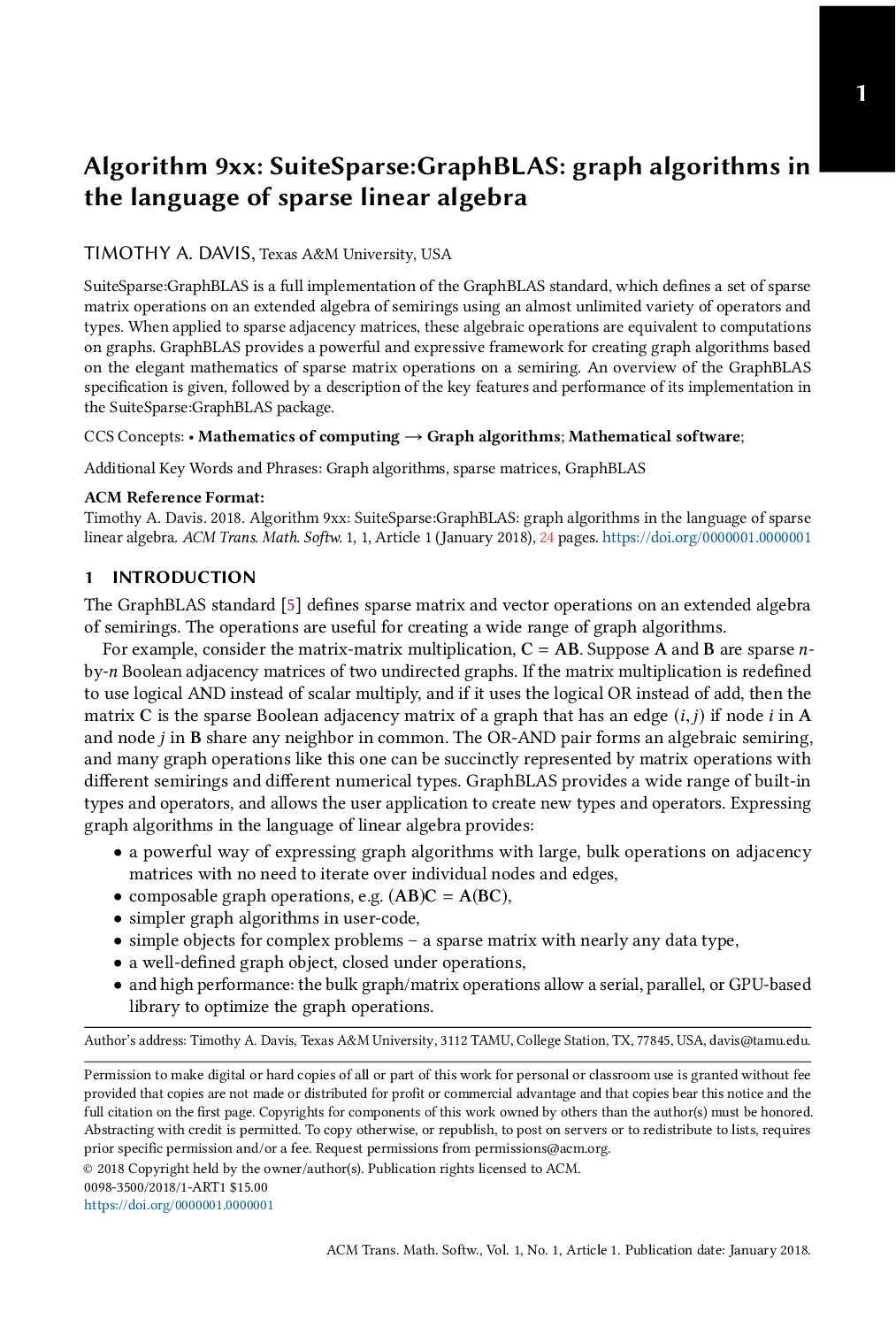 T.A. Davis: Algorithm 1000: SuiteSparse:GraphBLAS: graph algorithms in the language of sparse linear algebra, ACM TOMS, 2019
Sparse DNNs: represent sparse deep neural networks as graphs
T.A. Davis et al.: Write Quick, Run Fast: Sparse Deep Neural Network in 20 Minutes of Development Time via SuiteSparse:GraphBLAS, HPEC 2019
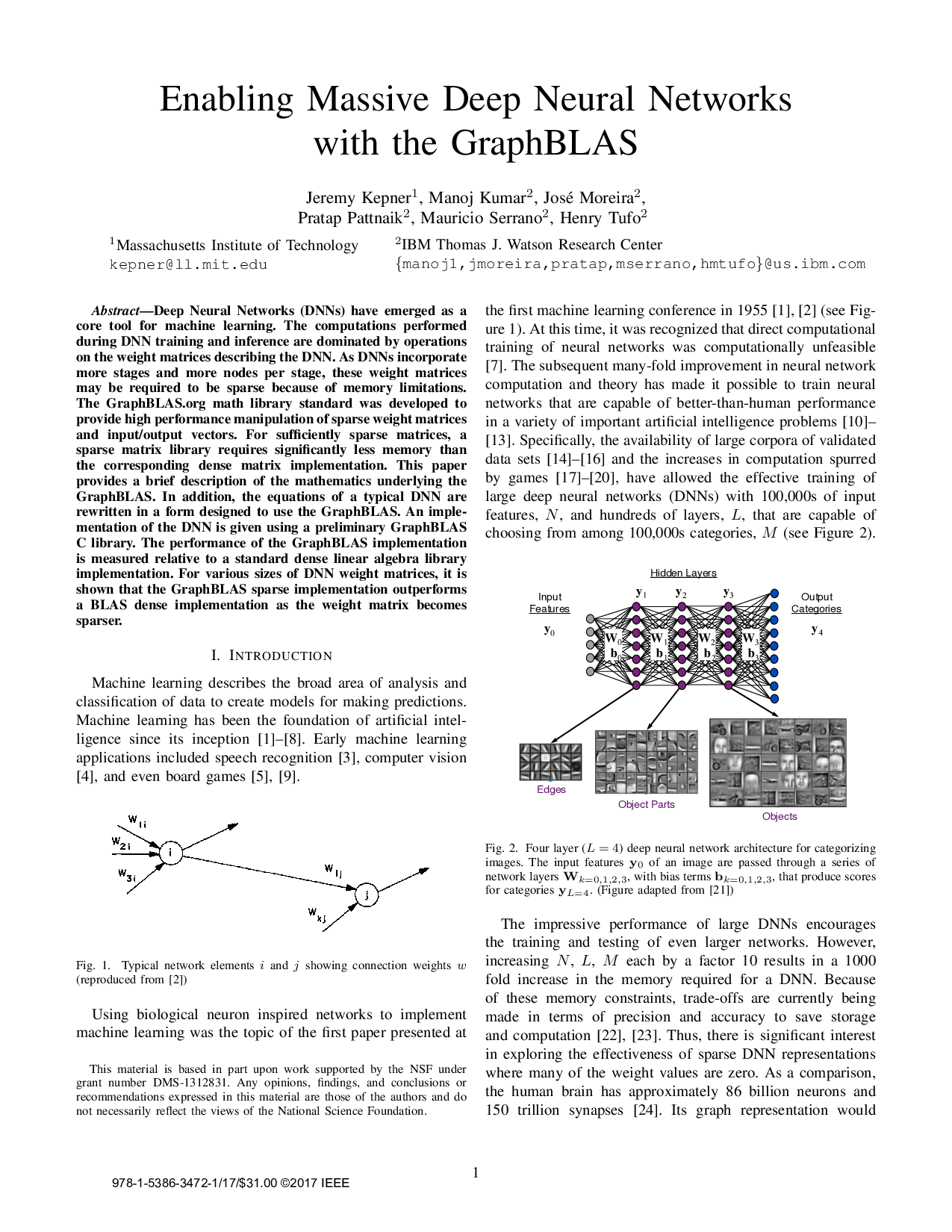 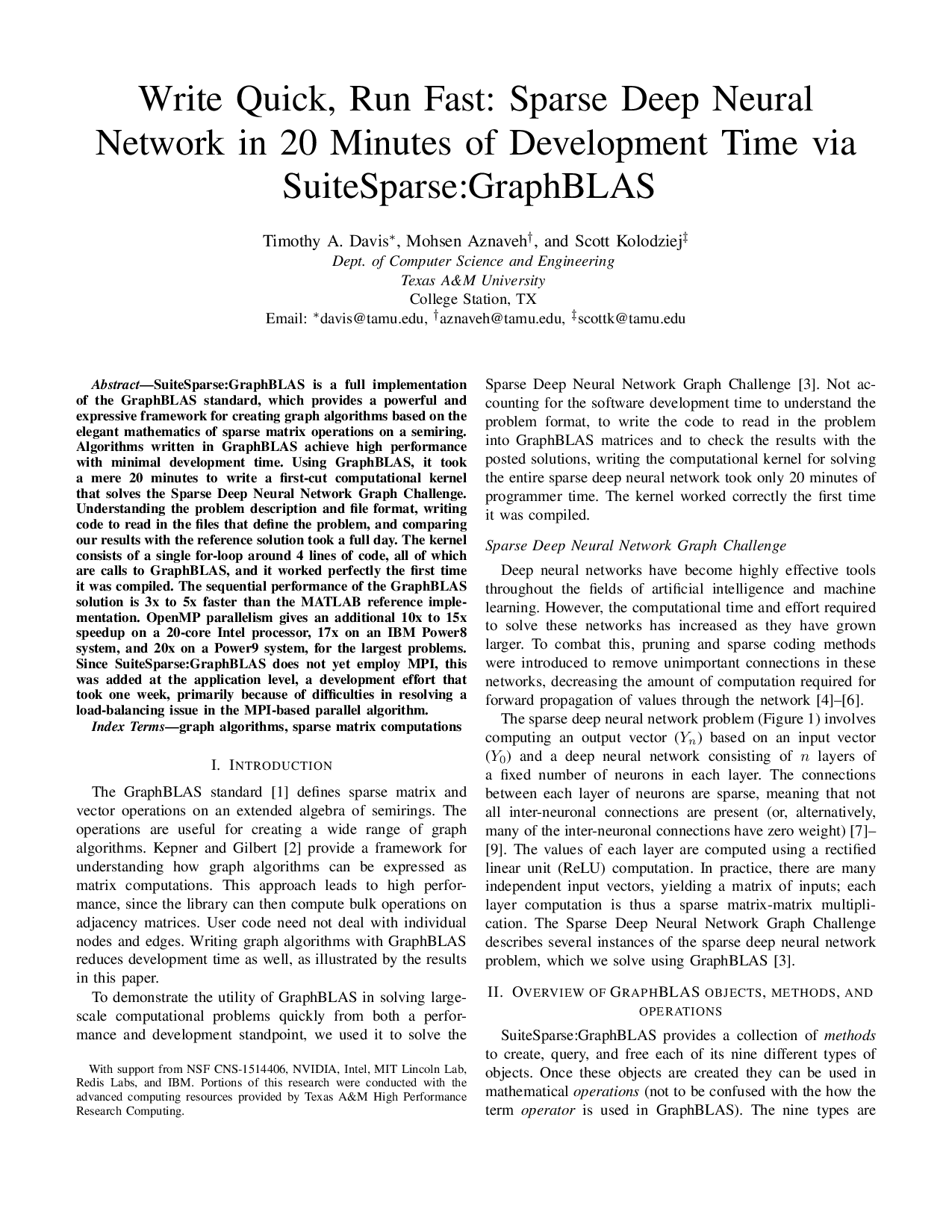 J. Kepner et al.: Enabling Massive Deep Neural Networks with the GraphBLAS, HPEC 2017
Graph algorithms in GraphBLAS
Weakly connected components
WCC: Weakly Connected Components (sketch)
J. Kepner, J.R. Gilbert: Graph Algorithms in the Language of Linear Algebra, Chapter 3,SIAM, 2011
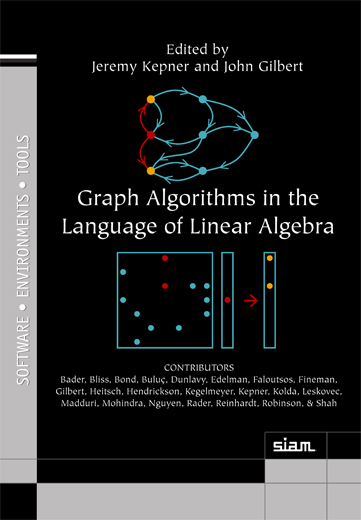 WCC: Weakly Connected Components
WCC: Weakly Connected Components
Linear Algebraic Connected Components algorithm (LACC)
Recent result, based on the Awerbuch-Shiloach algorithm.
Designed for supercomputers, scales to 250,000+ CPU cores.
“Distributed-memory LACC code that is used in our experiments is publicly available as part of the CombBLAS library. A simplified unoptimized serial GraphBLAS implementation is also committed to the LAGraph Library for educational purposes.”
See also FastSV.
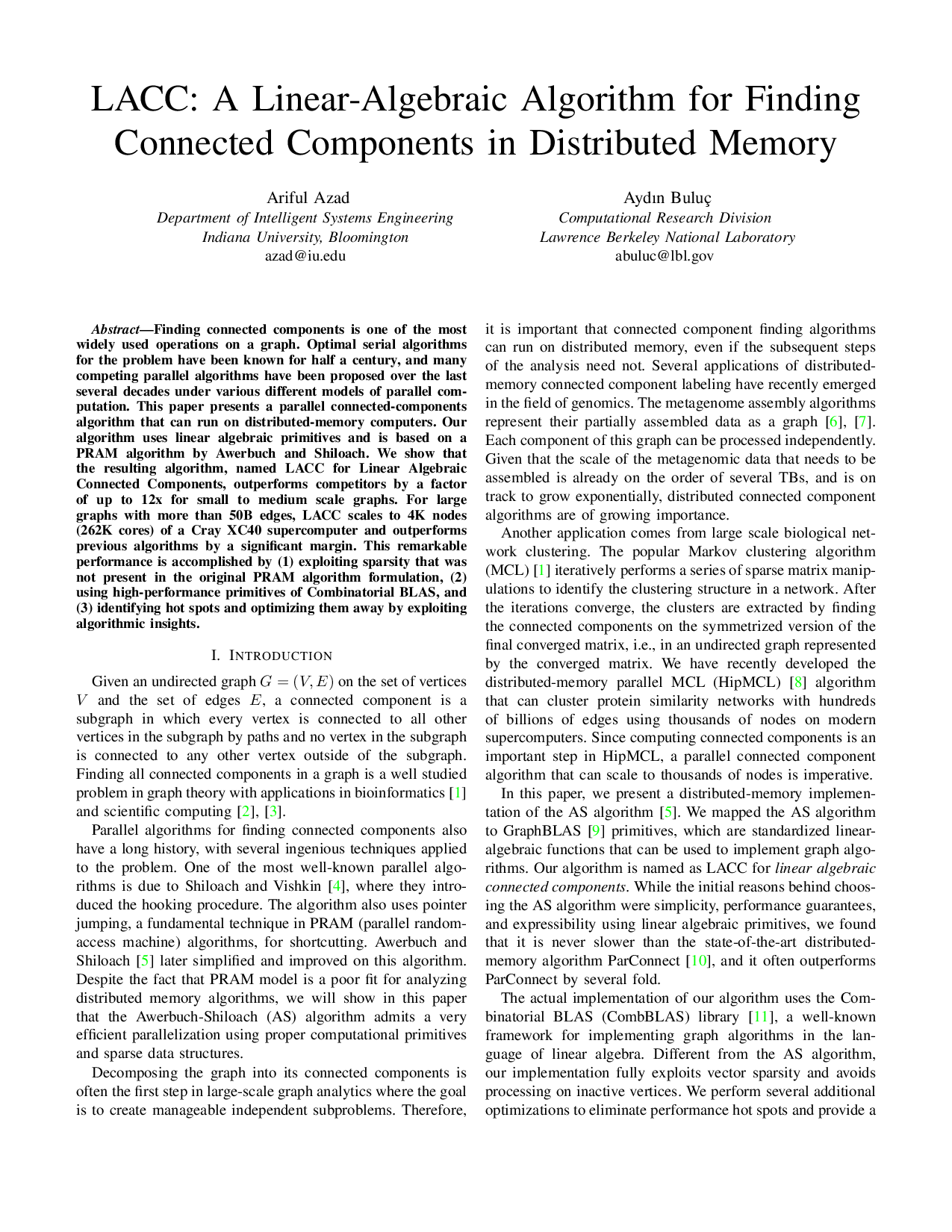 A. Azad, A. Buluç: LACC: A Linear-Algebraic Algorithm for Finding Connected Components in Distributed Memory, IPDPS 2019
Graph algorithms in GraphBLAS
Maximal independent set: Luby’s algorithm
Luby’s algorithm
To be done later.
Push/pull BFS in GraphBLAS
Direction-optimizing traversal
This optimization is subject to future work.
For low diameter graphs, it is worth using push/pull phases
Push/pull is simple to express in GraphBLAS
See [Yang et al., ICPP’18], [Yang et al., preprint’19] 
But deciding when to change is non-trivial
push
push
pull
[Speaker Notes: Improve loading time
Optimize Q1
Filter for frequent communications on-the-fly]